Figure 2. Decreasing error with decreasing spike pattern regularity. All data are from simulations with 500 synthetic ...
Cereb Cortex, Volume 17, Issue 8, August 2007, Pages 1830–1840, https://doi.org/10.1093/cercor/bhl092
The content of this slide may be subject to copyright: please see the slide notes for details.
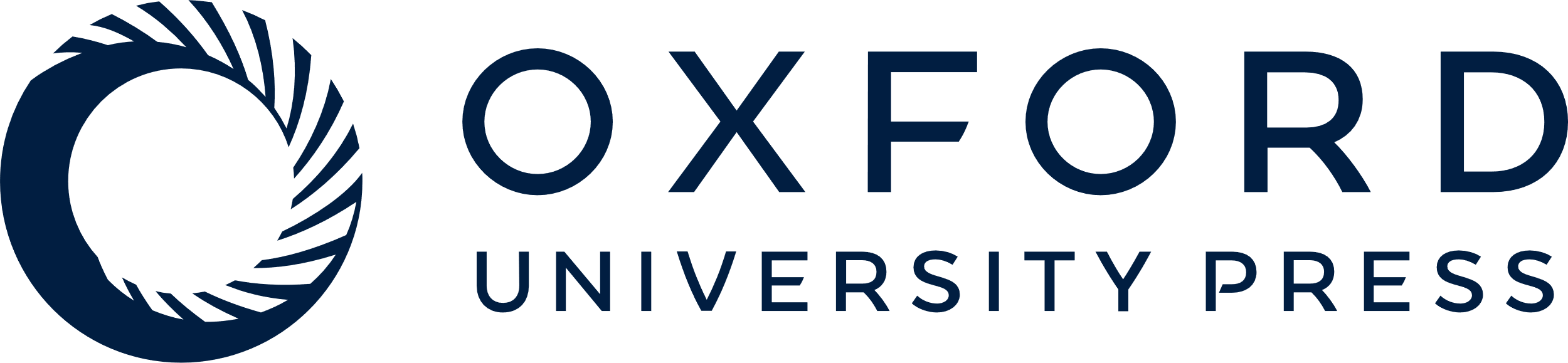 [Speaker Notes: Figure 2. Decreasing error with decreasing spike pattern regularity. All data are from simulations with 500 synthetic neurons, with mean firing rate 30 Hz, but different ISI distributions. In panels (A–D), dots represent spike times of example neurons, black dashed lines are target currents, and gray lines are actual net synaptic currents flowing into the postsynaptic cell model. Traces below are power spectra of the first 5 principal components of the PSCs (range 0–100 Hz; shaded area 0–5 Hz). (A) Neurons that fire at near-constant rates (CV = 0.08; MSE = 0.117 nA). (B) Constant rates with wider rate distribution (across neurons) than in (A) (CV = 0; MSE = 0.015 nA). (C) Poisson-refractory neurons (CV = 0.94; MSE = 0.002 nA). (D) Irregular-bursting neurons (CV = 1.7; MSE = 0.0003 nA). (E) MSE (as a proportion of root-mean-squared target current amplitude) in approximating sinusoids of different frequencies (mean over 5 different phases at each frequency) for a wide range of CV. Error is generally high with low CV, except when sinusoid frequency is close to the mean firing frequency. (F) MSE versus CV. Separate lines are degrees of Gaussian jitter (SD as labeled). Error bars on top and bottom traces indicate SD over 5 randomly selected band-limited signals. Symbols O and X indicate means for a 500-neuron version of cortical network and for the same network adjusted for higher CV (see Materials and Methods), respectively. (G) As (F) but with noise in the form of additional, randomly timed spikes instead of jitter. Number of noise spikes given as percentage of number of nonnoise spikes. Dashed lines of the same shade indicate errors with the same proportion of noise spikes plus 4-ms jitter.


Unless provided in the caption above, the following copyright applies to the content of this slide: © The Author 2006. Published by Oxford University Press. All rights reserved. For permissions, please e-mail: journals.permissions@oxfordjournals.org]